আজকের পাঠে সবাইকে  শ্বাগতম
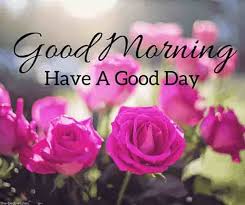 শিক্ষকের পরিচয়
মোহাম্মদ দাউদ 
 সিনিয়র শিক্ষক 
 রতন পুর হাজি ছৈয়দের রহমান স্মৃতি উচ্চ বিদ্যালয় 
 রতন পুর , ফেনি সদর , ফেনি ।
ছবি দেখি ও বলি
আজকের পাঠ
ওয়াকফ
শিক্ষন ফল
ওয়াকফ কাকে  বলে বলতে পারবে ? 
 এর চিহ্ন বলে পারবে ? 
 তাজবিদ এর ক্ষেত্রে ব্যবহার করতে পারবে ? 
 কুরান সহি ভাবে পড়তে পারবে ।
আলোচনা
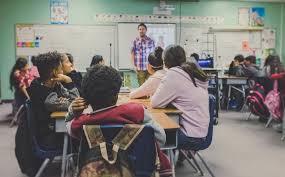 দলিয় কাজ
ওয়াকফ জিব্রাঈল এর হুকুম লিখ 
 ওয়াকফ নবি সঃ এর বিধান লিখ ?
জোড়ায় কাজ
রা – কে কি ওয়াকফ বলে ও থামা না থামার বিধান কি
মুল্যায়ন
ওয়াকফ কাকে বলে ? 
 এর চিহ্ন কয় টি   ও কি ? 
  মিম , কে কি ওয়াকফ বলে ? 
  ০ চিহ্ন কে কি বলে ? 
  লাম আলিফ – কি করতে হয় ?
মিলিয়ে দেখি
তিলাওয়াতের সময় বিরতি কে । 
 ১৬ টি 
 ওয়াকফ লাযিম বলে । 
 ওয়াকফ তাম বলে । 
 না থামার নির্দেশ ।
ধন্যবাদ
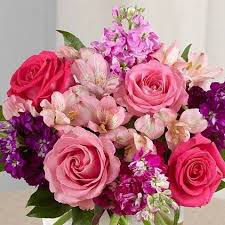